Сопровождение педагогических и управленческих  кадров в процессе реализации ФГОС и ФООП
Проект на соискание статуса муниципального ресурсного центра
(средние школы № 39, 49, 76, 87, 90, гимназия № 2)
Актуальность проекта
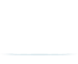 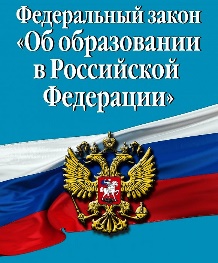 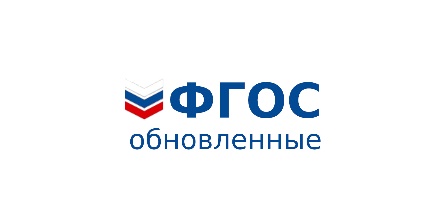 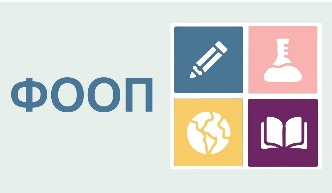 Решение:
разработка и трансляция системных направлений реализации ФГОС и ФООП
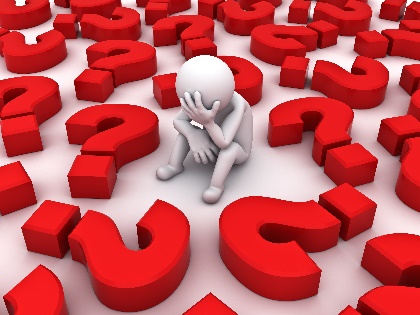 Проблема:
профессиональный дефицит в организационно-управленческом и методическом сопровождении образовательной деятельности в условиях реализации обновленных ФГОС и ФООП
Цели, задачи и основная идея предлагаемого проекта
Цель проекта: трансляция опыта муниципального ресурсного центра по разработке системных направлений реализации ФГОС и ФООП.
Основная идея проекта: в результате деятельности МРЦ будет описан инновационный опыт, полученный при освоении новых управленческих и образовательных практик, а также выявлены затруднения при реализации основных образовательных программ в соответствии с ФГОС и ФООП и определены пути их решения.
Задачи проекта
Определить перечень системных направлений по вопросам реализации ФГОС и ФООП.
Сформировать единые подходы к разработке системных направлений по вопросам реализации ФГОС и ФООП.
Сформировать список нормативных документов, регламентирующих деятельность определённых системных направлений.
Обеспечить информационную, методическую, консультативную поддержку педагогическим и управленческим кадрам в части реализации основных образовательных программ, соответствующих ФГОС и ФОП всех уровней образования через семинары, практикумы, открытые тематические консультации.
Привлечь к разработке системных направлений по вопросам реализации ФГОС и ФООП, к проведению практикумов, семинаров административные команды образовательных организаций муниципальной системы образования.
Создать тематический сайт «Сопровождение педагогических и управленческих кадров в процессе реализации ФГОС и ФООП».
Создать и транслировать электронный сборник материалов по итогам работы МРЦ «Обновленные ФГОС и ФООП в действии: успехи, затруднения, решения».
Механизмы реализации проекта
[Speaker Notes: Механизмы и способы достижения результатов:
1. Диагностика и обобщение потребностей участников образовательной деятельности
2. Введение курса соцально-эмоционального развития.
3. Изменения локальных актов школы в соответствии с проектом
4. Организация мероприятий на сплочение коллектива 
5. Разработка и воплощение проекта изменения предметно-пространственной  среды (конкурсы проектов среди педагогов, обучающихся)
6. Привлечение соц. партнеров к сотрудничеству]
Видение главных результатов реализации проекта
Продуктовая корзина проекта
Сетевое сообщество участников проекта
Состав и компетенции участников проекта
«Любой цели достигнет тот, чьи дела, мысли и слова Едины»
Альберт Эйнштейн
Исполнители проекта
муниципальное общеобразовательное учреждение «Средняя школа № 39»
муниципальное общеобразовательное учреждение «Средняя школа № 49»
муниципальное общеобразовательное учреждение «Средняя школа № 76»
муниципальное общеобразовательное учреждение «Средняя школа № 87»
муниципальное общеобразовательное учреждение «Средняя школа № 90»
муниципальное общеобразовательное учреждение «Гимназия № 2»
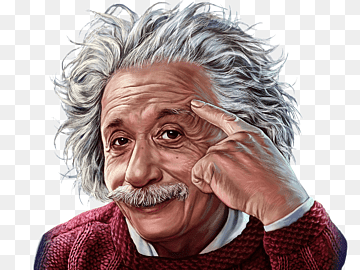 Предложения по продвижению и распространению инновации
Благодарим за внимание!